QCT Rackgo X Yosemite V2
2018/08/22
Agenda
Overview
High Level Features
Why We Need this Product
Mechanical View-System Level
Mechanical View-Sled Level
Mechanical View-Server Card Level
Block Diagram of System-Yosemite Valley V2
Block Diagram of Server Card-Twin Lakes 
Design Enhancement
Compatible Components List & User Guide
Design Files Contribution(TBD)
OCP Tenets/Principles(TBD)
Summary(TBD)
2
Overview
Introduction
‘’Rackgo X Yosemite Valley V2’’ is new generation platform that enables with Intel Xeon Processor Skylake-D Product Family. It hosts up to 4 OCP compliant 1P server cards that called Twin Lakes. And Yosemite V2 system implements a horizontally installed baseboard to install 1P server card vertically with new V-cubby. 
Contributions
Design package
Product submission to Marketplace

Specification Reference
Facebook Multi-Node Server Platform: Yosemite V2 Design Specification v1.0 spec
3
Why We Need this Product
We are facing the requirement of high computing capability than before
More and more computing capability requirement than before for various application, for example, AI(artificial intelligence)

What this product intend to solve
Compare to Yosemite V1, V2 increase the density from 12 Server cards to 16 with using next generation CPU on board.
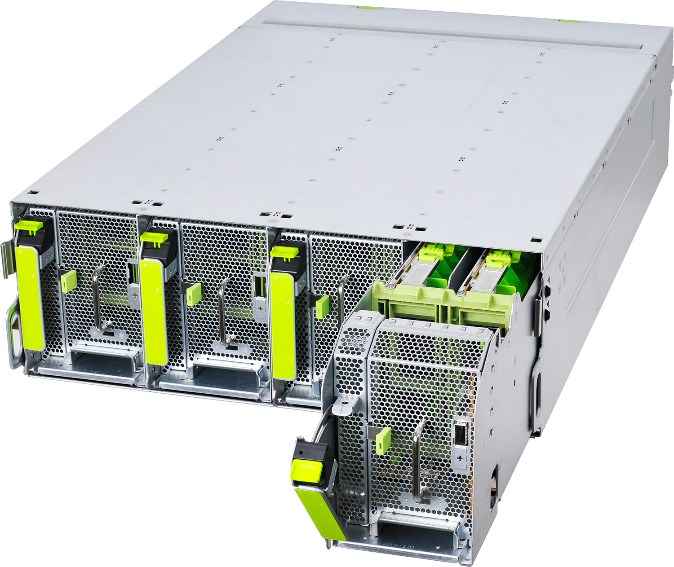 4
High Level Features
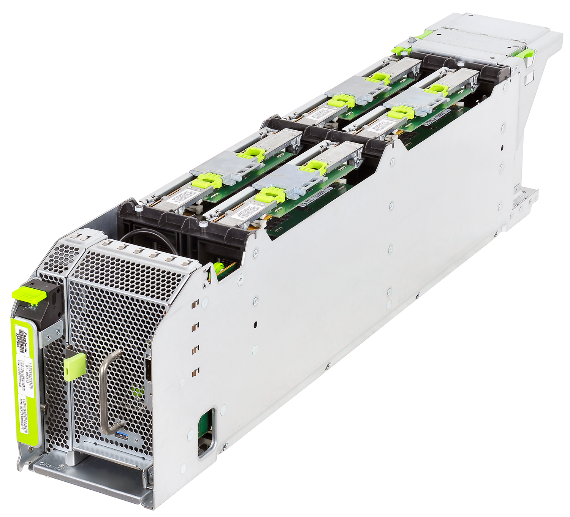 5
Mechanical View-System Level
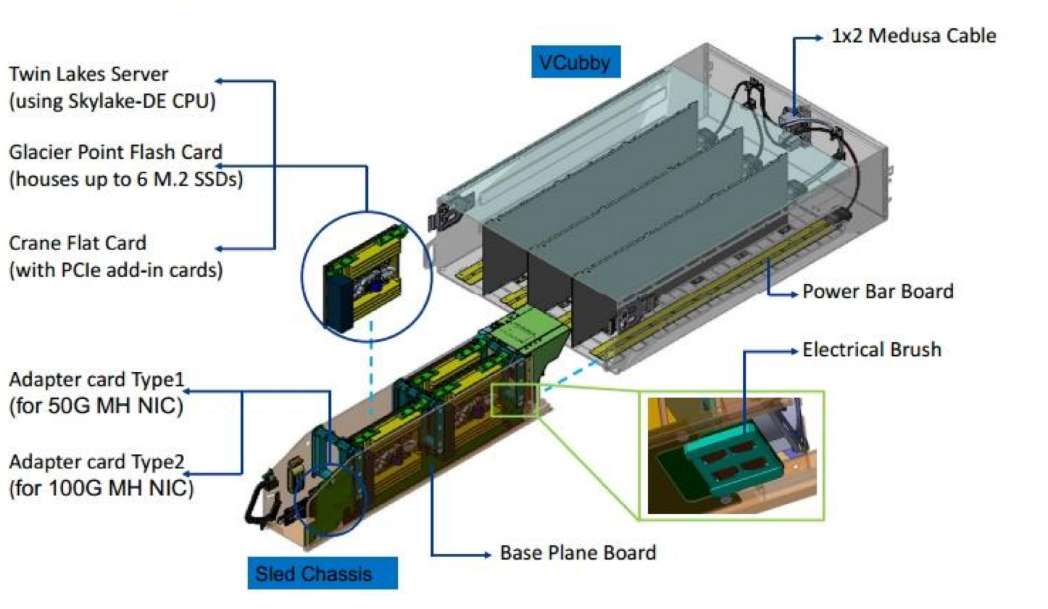 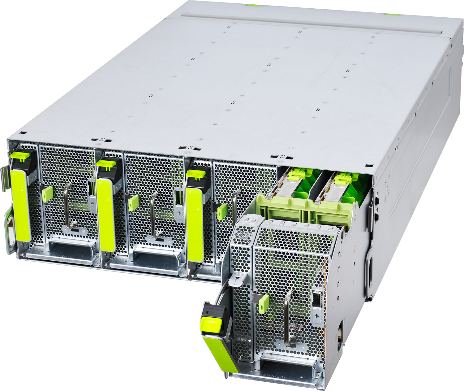 Mechanical View-Sled Level
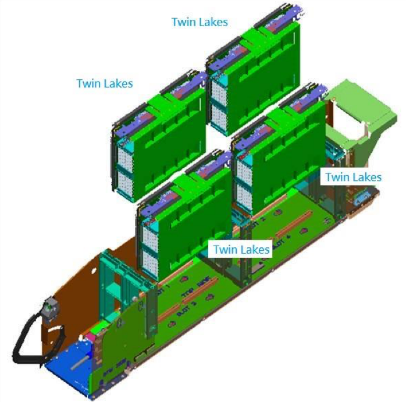 All Computes
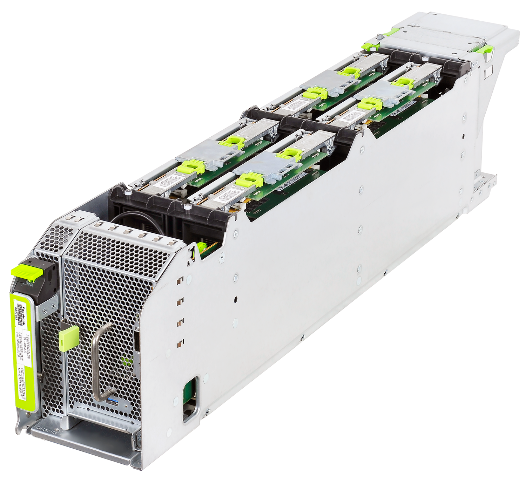 Different Configuration
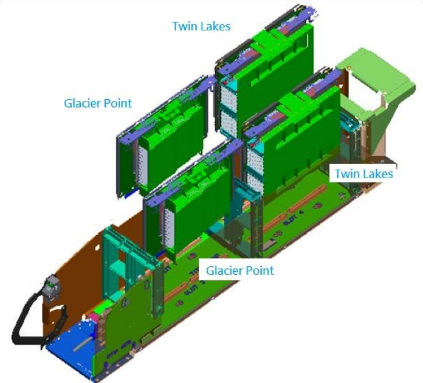 2xComputes w/ 2x M.2 carrier cards
7
Mechanical View-Server Card Level
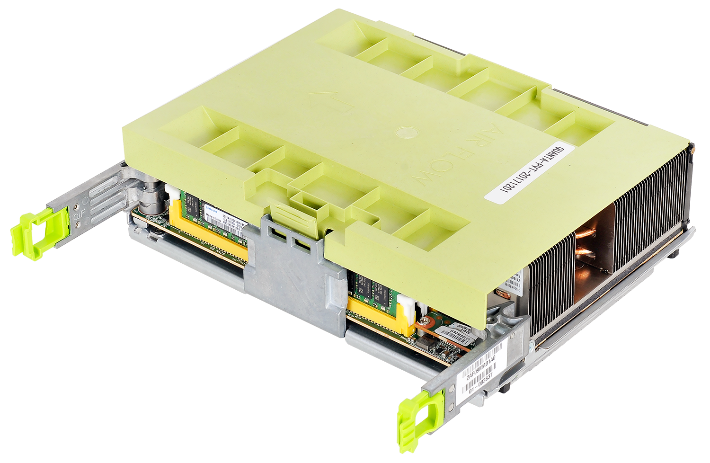 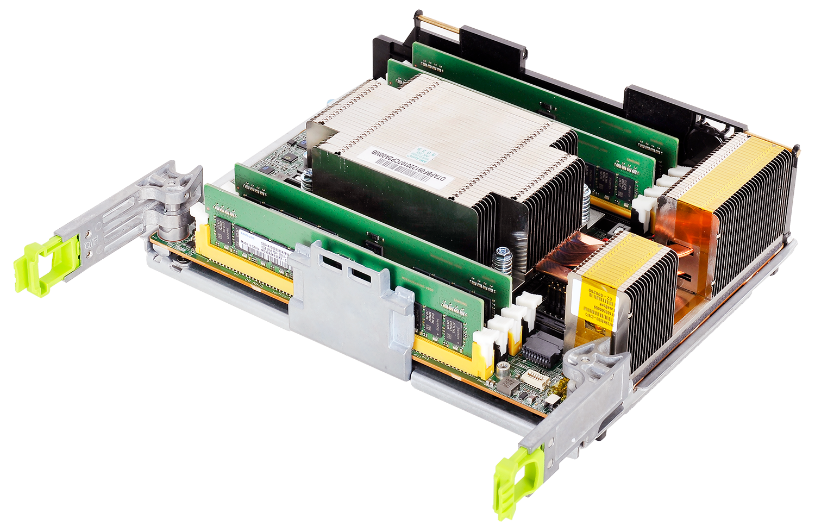 1P Server Card-
Twin Lakes
Block Diagram of System-Yosemite Valley V2
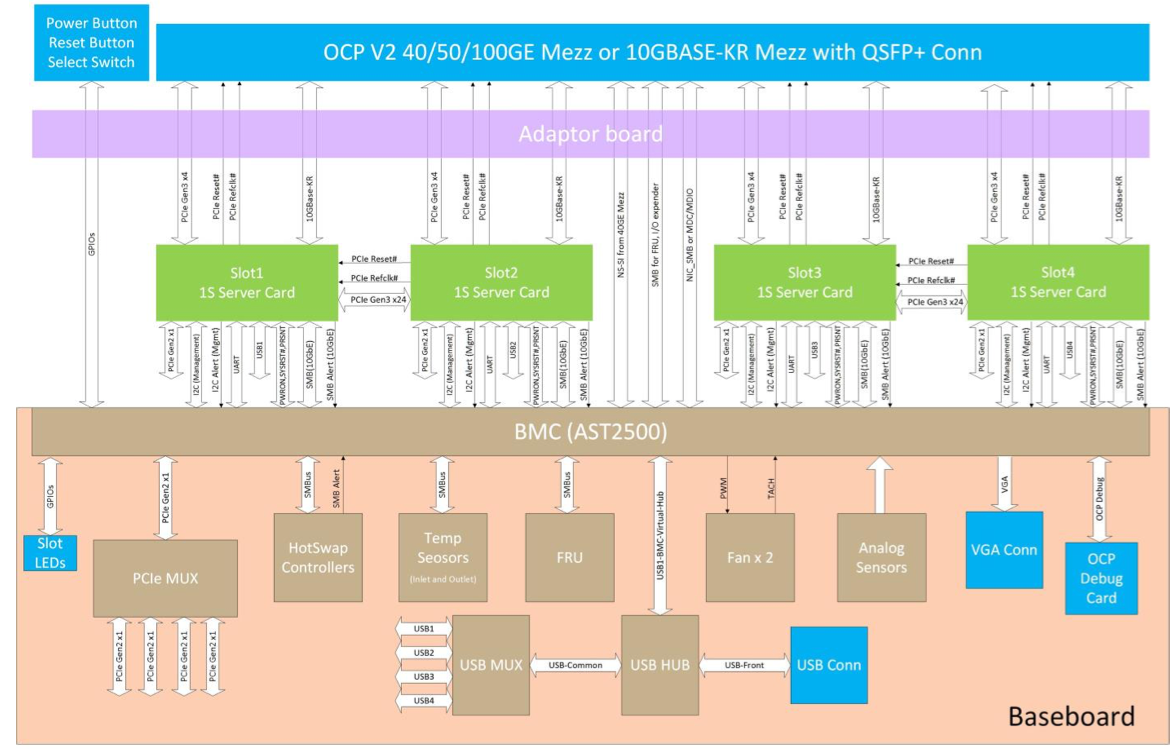 9
Block Diagram of Server Card-Twin Lakes
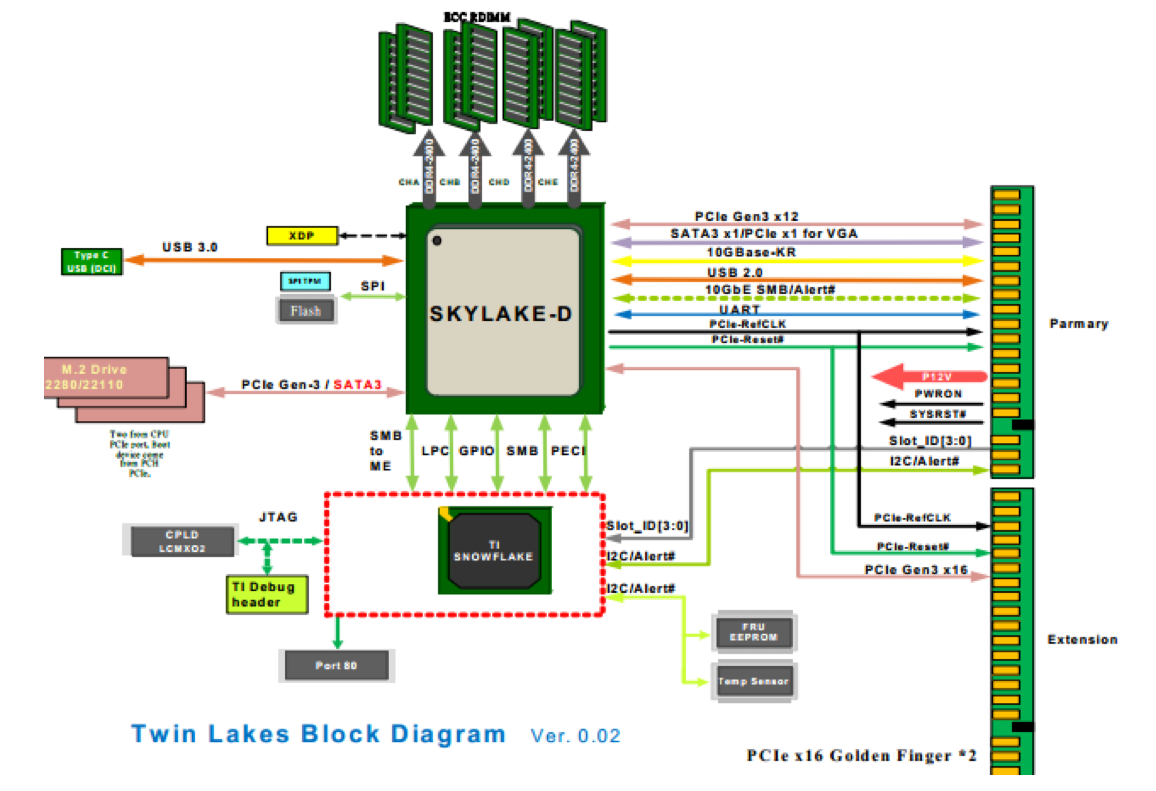 10
Design Enhancement
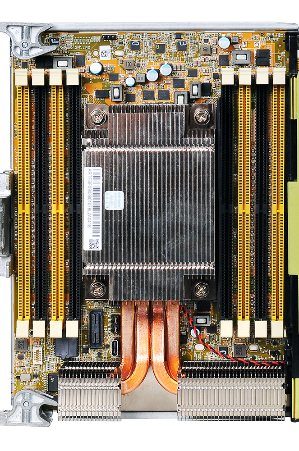 8 DIMM per server card compare to V1 (4xDIMM slots)




Install server card vertically with new V-cubby compare to V1 Cubby chassis (horizontally)
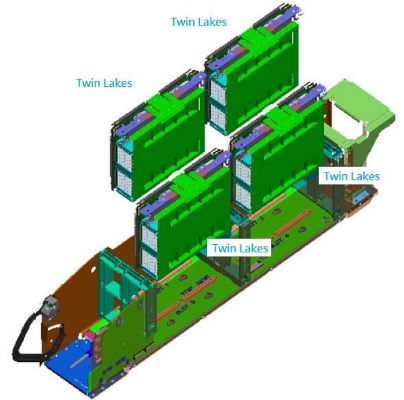 11
Compatible Components List & User Guide
‘’QCT Rackgo X OCP Debug Card with LCD’’ can be worked with this system
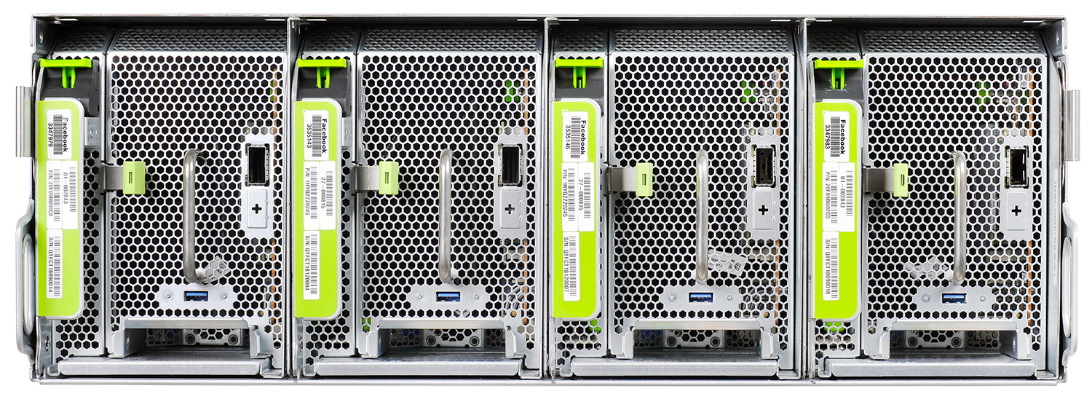 QCT Rackgo X OCP Debug Card with LCD
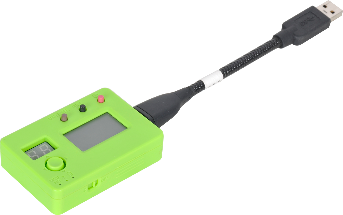 Rackgo X Yosemite Valley V2
12
Thanks!!!
13